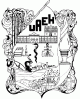 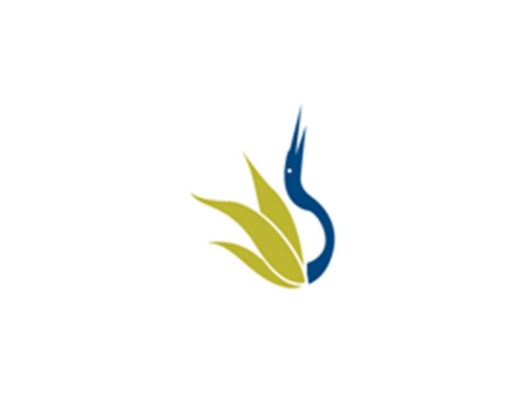 UNIVERSIDAD AUTÓNOMA DEL ESTADO DE HIDALGO
ESCUELA SUPERIOR DE ZIMAPÁN
Licenciatura en Derecho

Derecho Internacional Público



Catedrático: Lic. Guadalupe Chávez Trejo

Período Lectivo Julio - Diciembre 2016
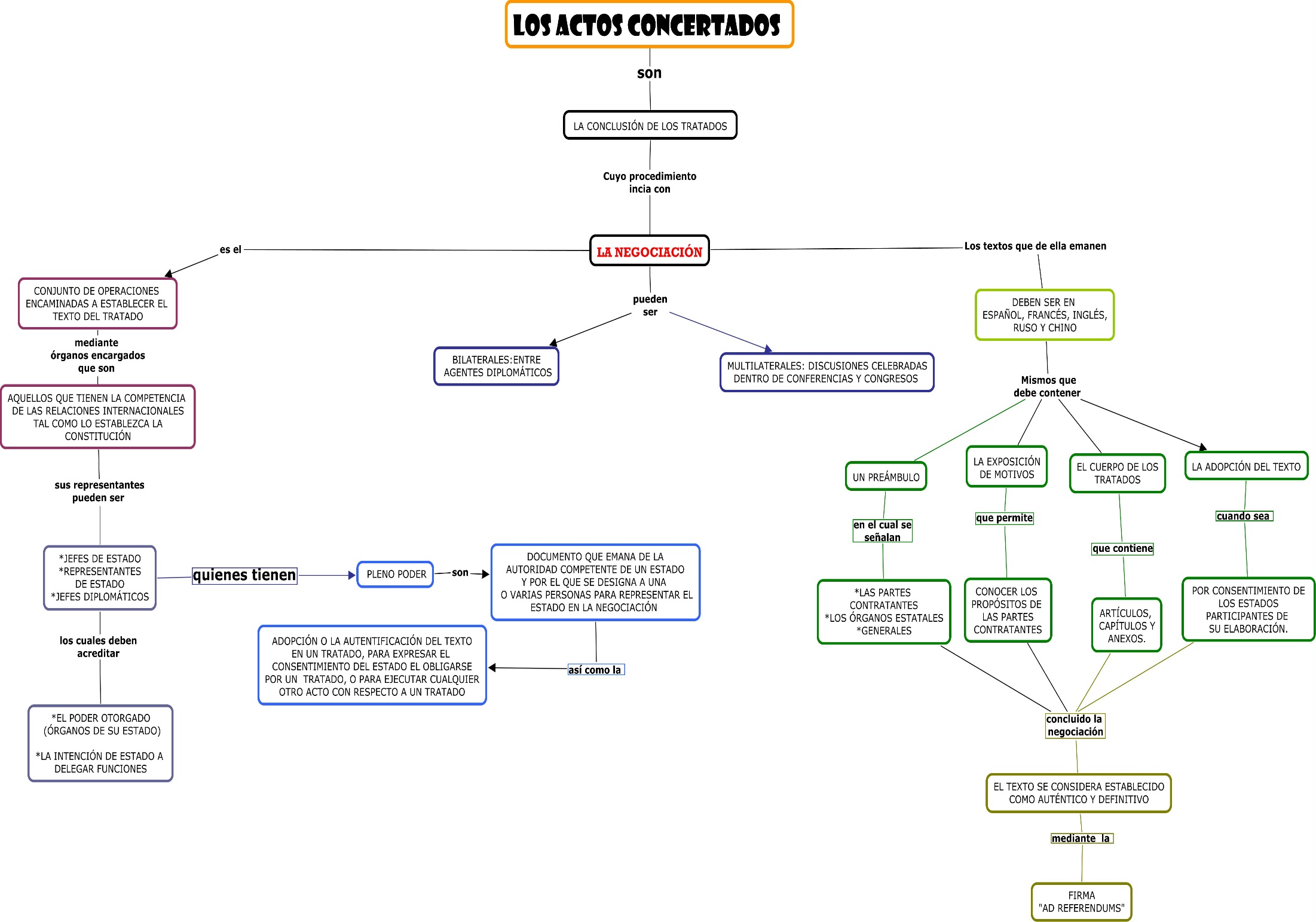 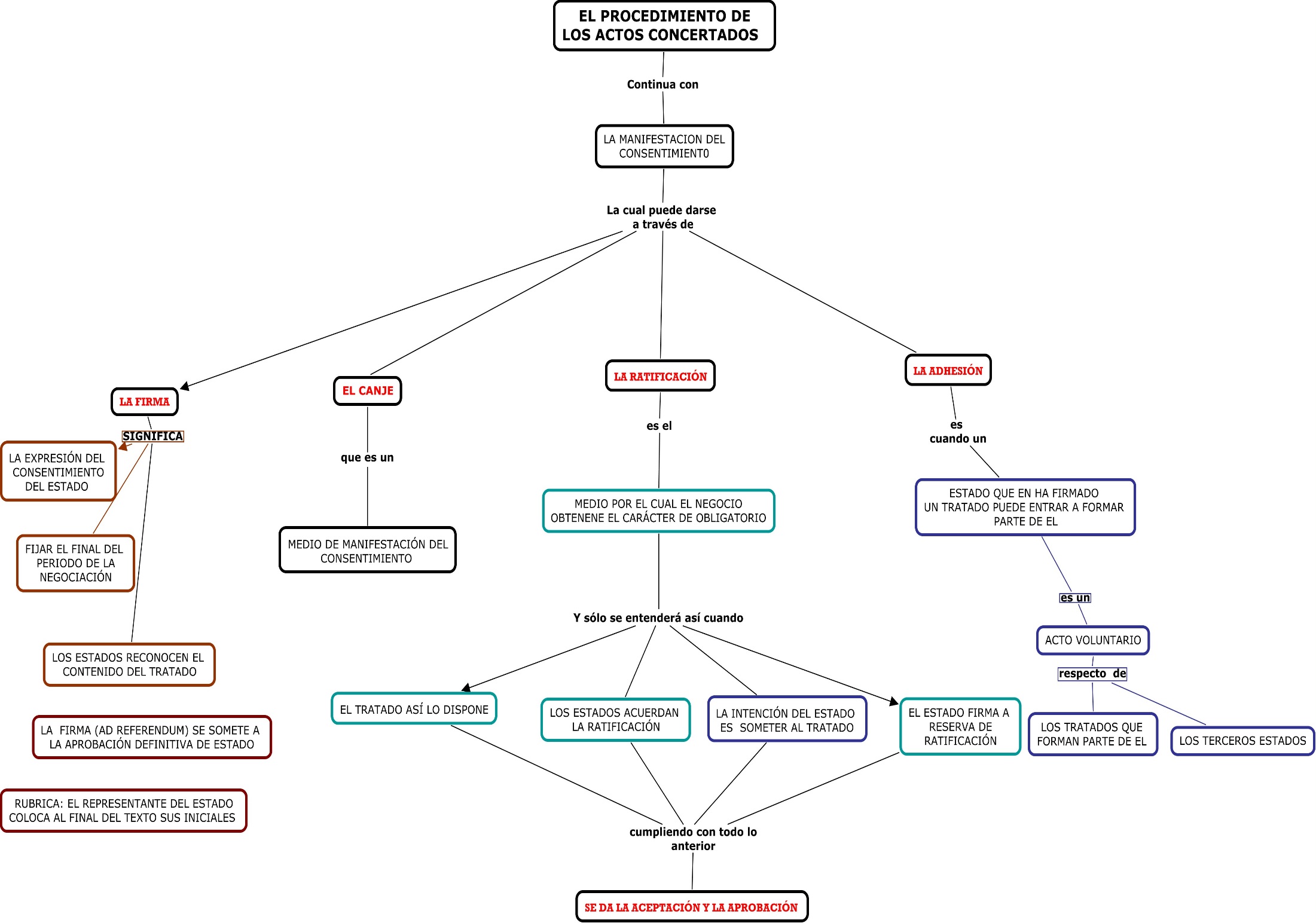 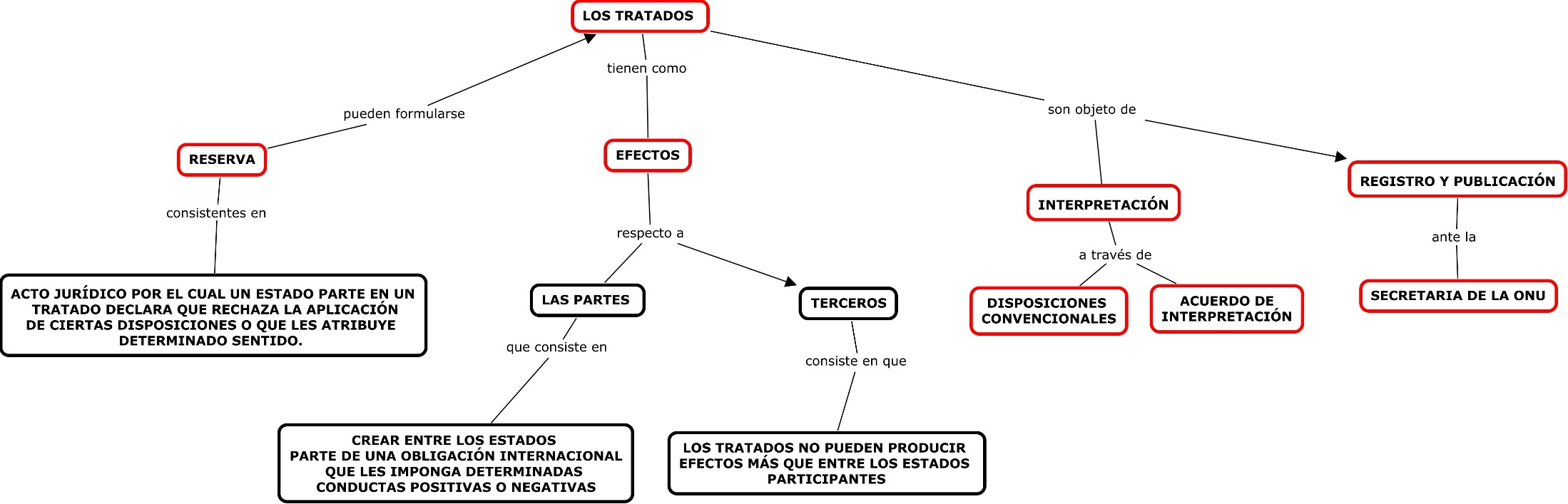 BIBLIOGRAFÍA



Seara Vázquez, Modesto. (2012). Derecho Internacional Público. México: Porrúa.

Sepúlveda, César. (2002). Derecho Internacional. México: Porrúa.
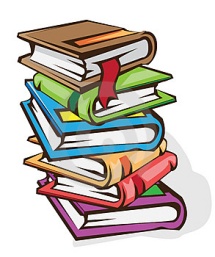